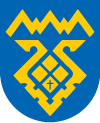 Мэрия городского округа Тольятти
Общественное обсуждение 
предельных объёмов бюджетных   ассигнований на  2015 года. 

Главный распорядитель бюджетных средств – 
Департамент образования мэрии
 городского округа Тольятти.
.
Сеть учреждений, находящихся в ведомственном подчинении департамента образования
Структура бюджета департамента образования
Программные направления расходов
2 078 784 тыс. руб.
68 177 тыс. руб.
6 762 тыс. руб.
Программные расходы